Laboratório Didático no Ensino de Engenharia com Sistemas Inteligentes de Transportes (ITS)
Prof. Dr. Cláudio Luiz Marte (Escola Politécnica)
Flávio Tapajós, Gabriela Tônus, Gabriel Sardano, Gustavo Maciel, 
Murilo Arabadgi, Vinícius Gonçalves
Laboratório 01
Seleção de dados de ônibus em uma parte do corredor Rebouças
Manipulação de bancos de dados
Banco de dados SPTrans 2014
SQL Server
CRIAÇÃO DE TABELAS E TABELAS AUXILIARES
INSERÇÃO DE DADOS EM UM BANCO
Laboratório 02
Análise das necessidades de ITS
SIG Dinâmico e Mapas Virtuais
Dados de geolocalização no corredor Rebouças
QGIS (Quantum GIS)
MAPAS DE CALOR DA QUANTIDADE DE ÔNIBUS EM UM INTERVALO DE TEMPO
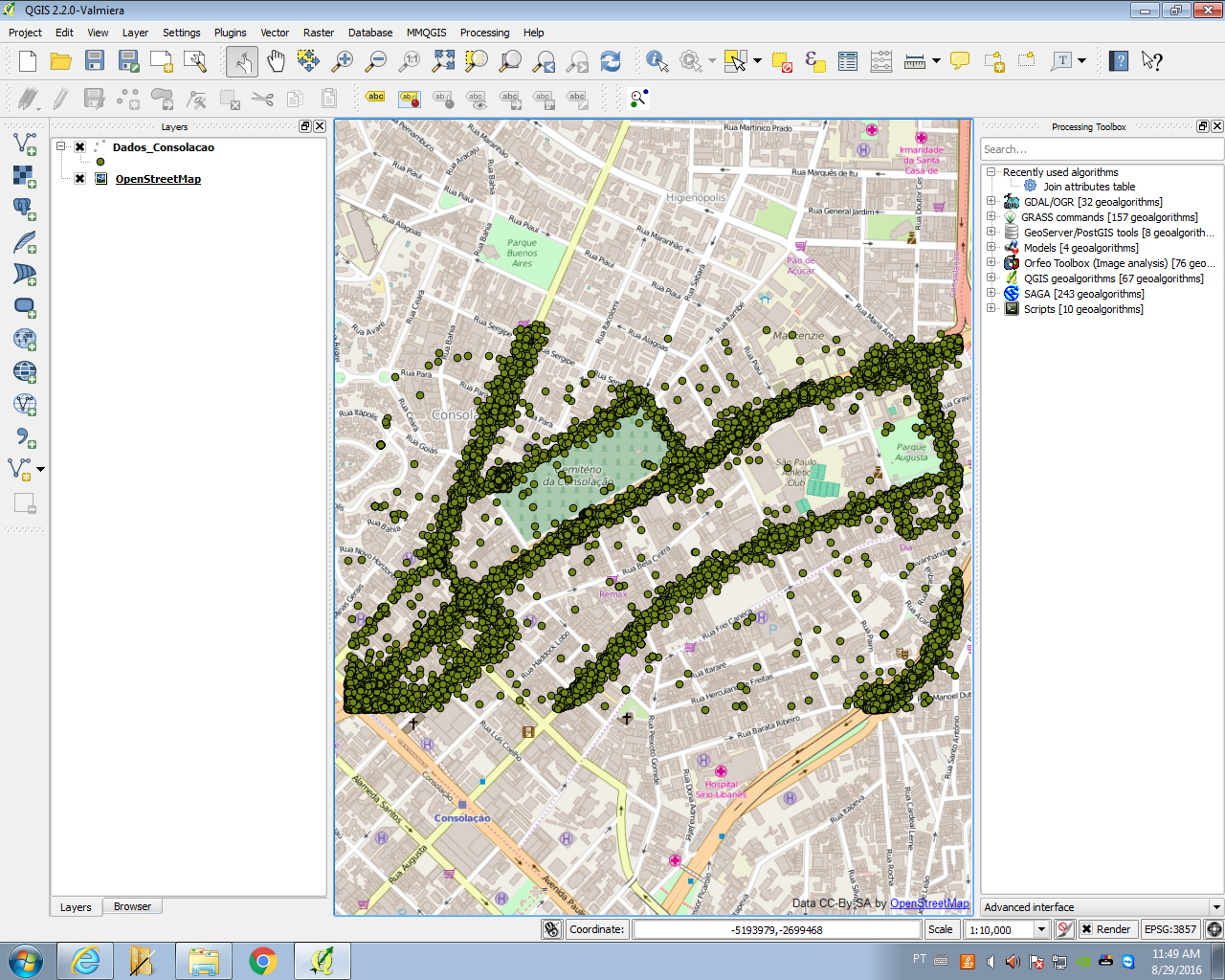 DADOS ORIGINAIS
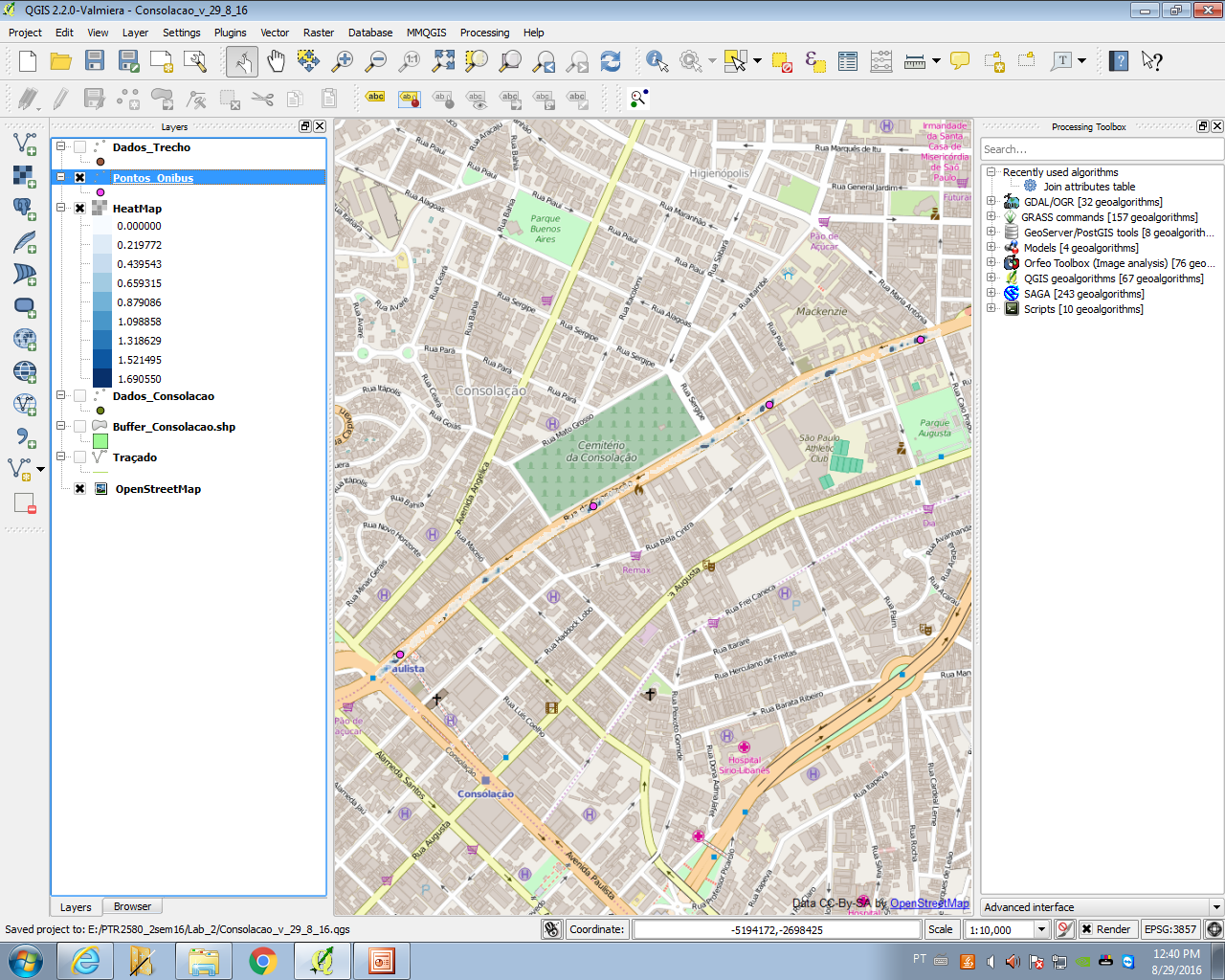 Laboratório 03
Simulação do cenário  base
Construção de uma rede de simulação
Cenário
VISSIM – SOFTWARE PROPRIETÁRIO DA EMPRESA PTV
CRIAÇÃO E CONFIGURAÇÃO DA MALHA DE SIMULAÇÃO
ANÁLISE DO DESEMPENHO
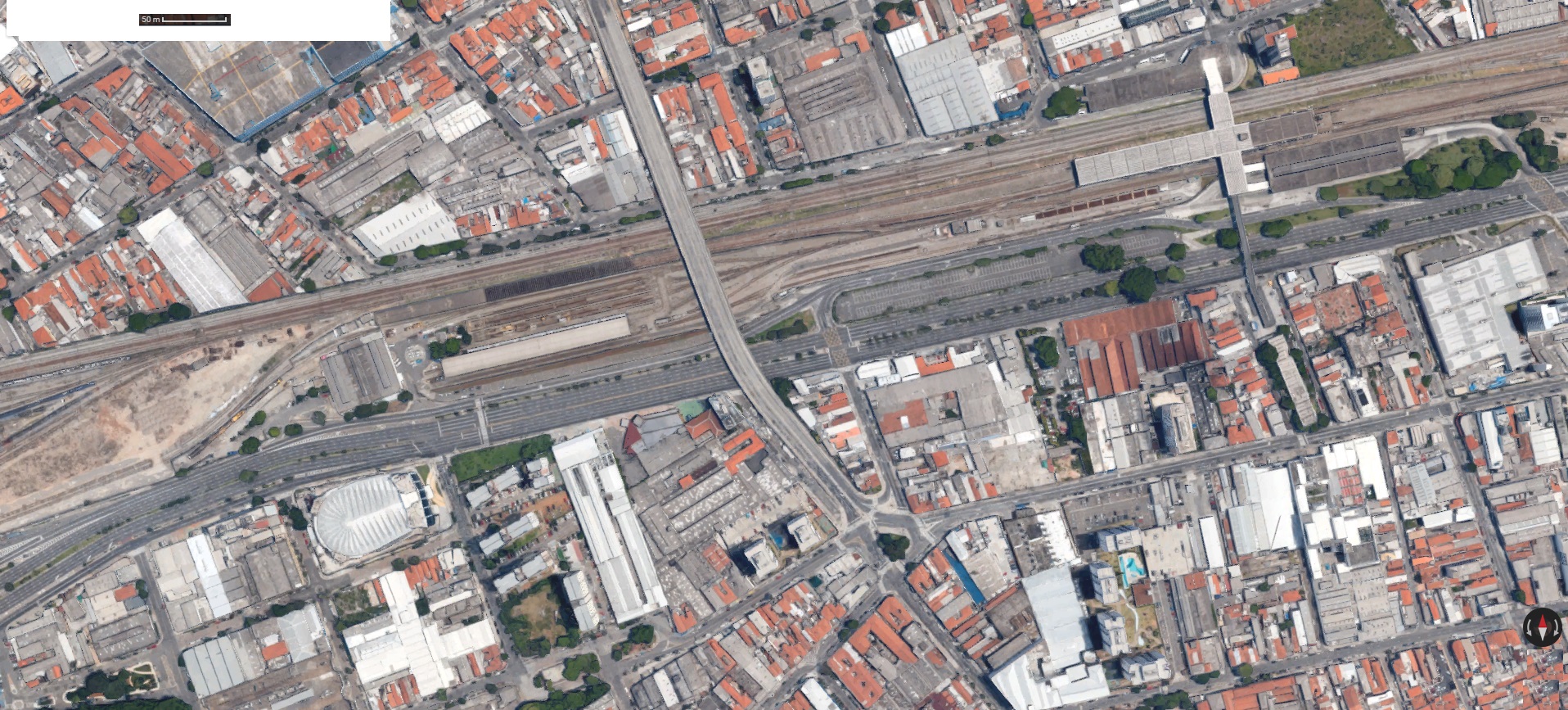 Mapa da via a ser simulada
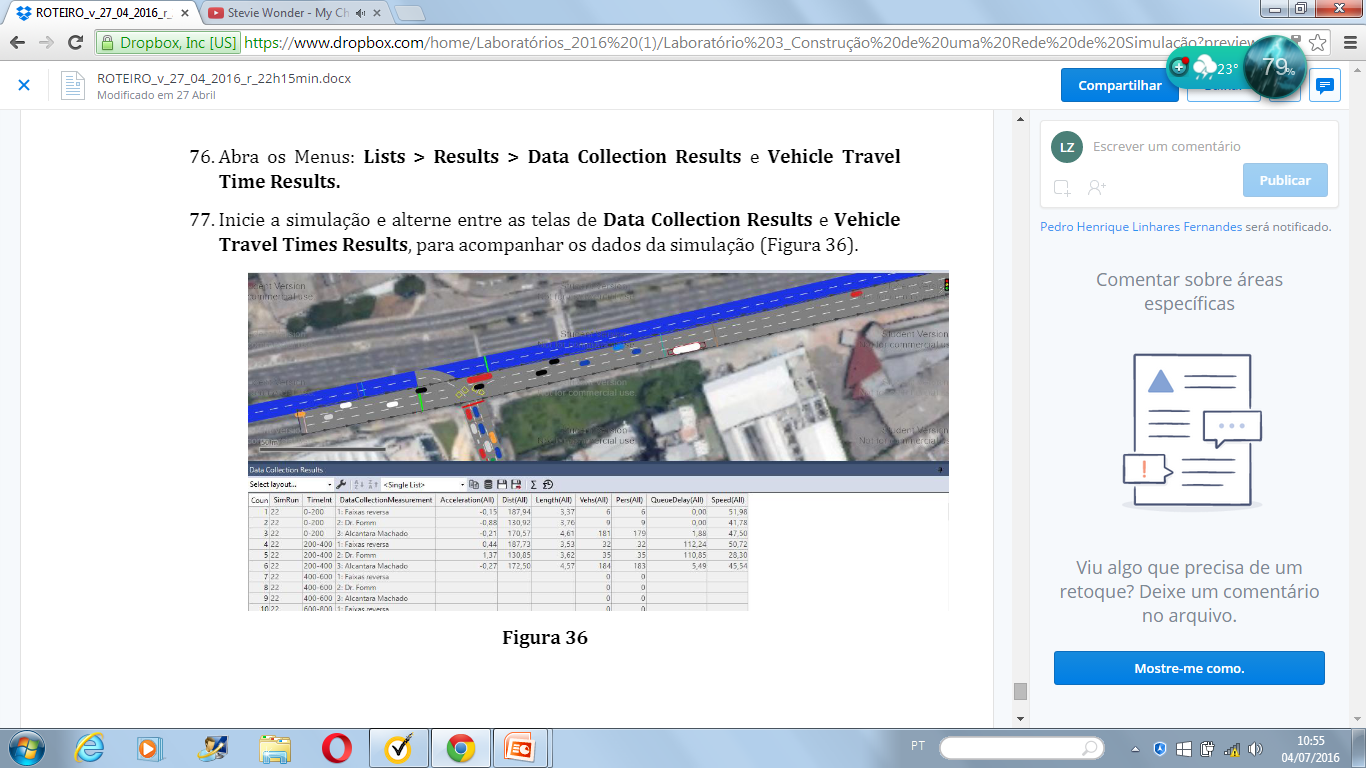 [Speaker Notes: Obtemos um trecho como acima, da simulação:]
Laboratório 04
Simulação calibrada
Validação da rede de simulação
Simulação
VISSIM E EXCEL
COMPARAÇÃO DOS DADOS DA SIMULAÇÃO COM AS MEDIÇÕES REAIS
ADEQUAÇÃO DA SIMULAÇÃO
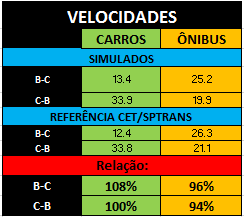 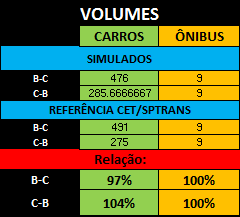 Laboratório 05
Melhorias no tráfego
Cenários para transporte público
Rede de simulação calibrada
VISSIM E EXCEL
CENÁRIOS:
CORREDOR BRT
CORREDOR BRT E TECNOLOGIA STOP SKIP
Laboratório 06
Melhoria das condições de tráfego
Gerenciamento Ativo
Rede Construída
Volumes e Velocidades
VISSIM / VIDEOLAB
REVERSÃO DE FAIXAS 
POSICIONAMENTO DE SINALIZAÇÃO ELETRÔNICA
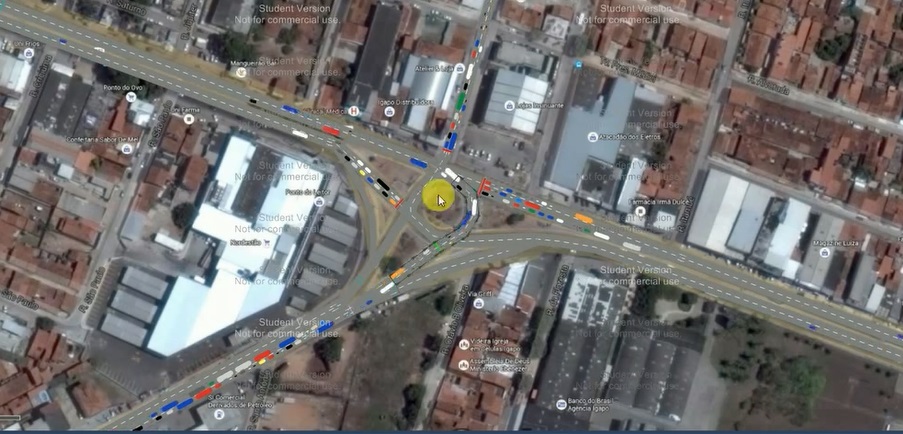 ANTES DA REVERSÃO
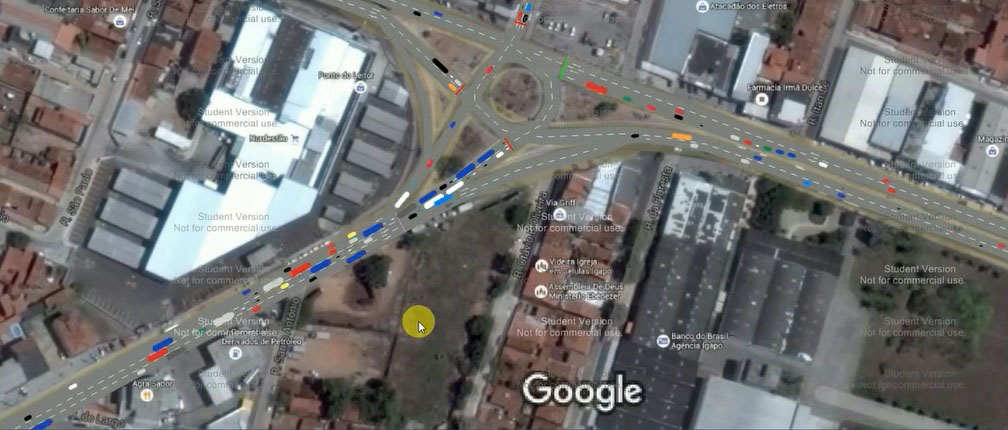 DEPOIS DA REVERSÃO
Laboratório 07
Simulação do comportamento de corredores de ônibus
Simulação de pedestres
Rede viária construída
VISSIM
CONSTRUÇÃO DE VIAS PEDESTRES
INTERAÇÃO COM O TRANSPORTE PÚBLICO
SIMULAÇÃO DE PEDESTRES
Laboratório 08
Formação de filas de centenas de metros
Faixas de Ultrapassagem
Rede Construída
Volumes e Velocidades
VISSIM
SIMULAÇÃO DO PRESENTE – CENÁRIO ATUAL
SIMULAÇÃO DO PASSADO – CENÁRIO AVALIADO
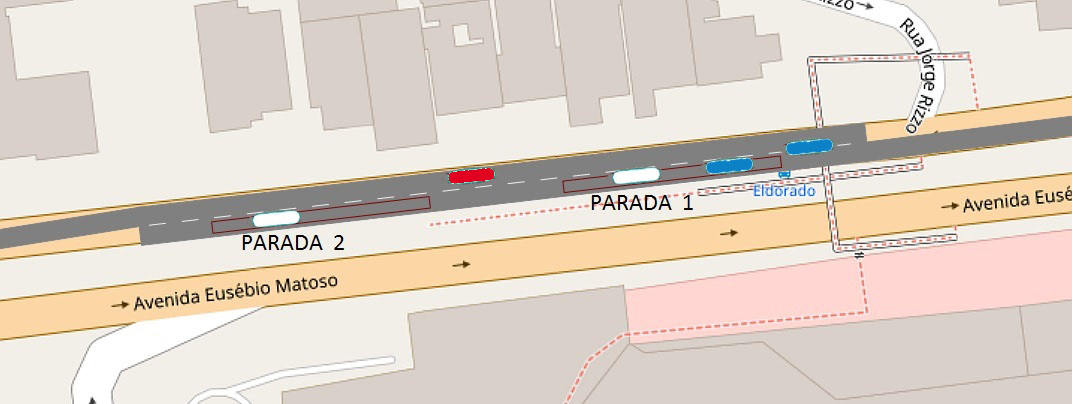 COM FAIXA DE ULTRAPASSAGEM
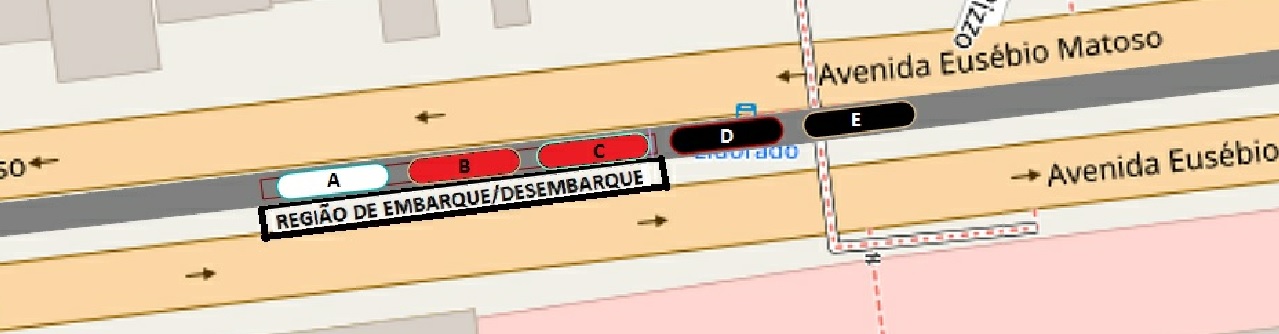 SEM FAIXA DE ULTRAPASSAGEM
Laboratório 09
Malha de tráfego com controle atuado
Priorização semafórica (TSP)
Cenários construídos
VISSIM
SINAIS DE PARADA
SEMÁFOROS
PRIORIZAÇÃO INCONDICIONAL E CONDICIONAL
VISUM: macromodelagem de tráfego
ESTUDO DA IMPLANTAÇÃO DE FERRAMENTAS ITS EM MALHAS VIÁRIAS EXTENSAS
PREVER SE ALTERAÇÕES NAS VIAS SURTEM EFEITO BENÉFICO SIGNIFICATIVO NO TRÁFEGO

MODUS OPERANDI:
CONSTRUÇÃO E CALIBRAÇÃO DO MODELO DE REDE
SIMULAÇÃO DA DEMANDA E VISUALIZAÇÃO DE SEUS EFEITOS
CRIAÇÃO DE DIFERENTES POSSIBILIDADES DE CENÁRIOS E COMPARAÇÃO DA EFICIÊNCIA EM ATENDER A DEMANDA
Laboratório 10
Construção da Rede
Simulação da malha
Dados da CET
Mapas
VISUM
MACROSSIMULAÇÃO
CRIAÇÃO DE VIAS E PONTOS DE CONTAGEM
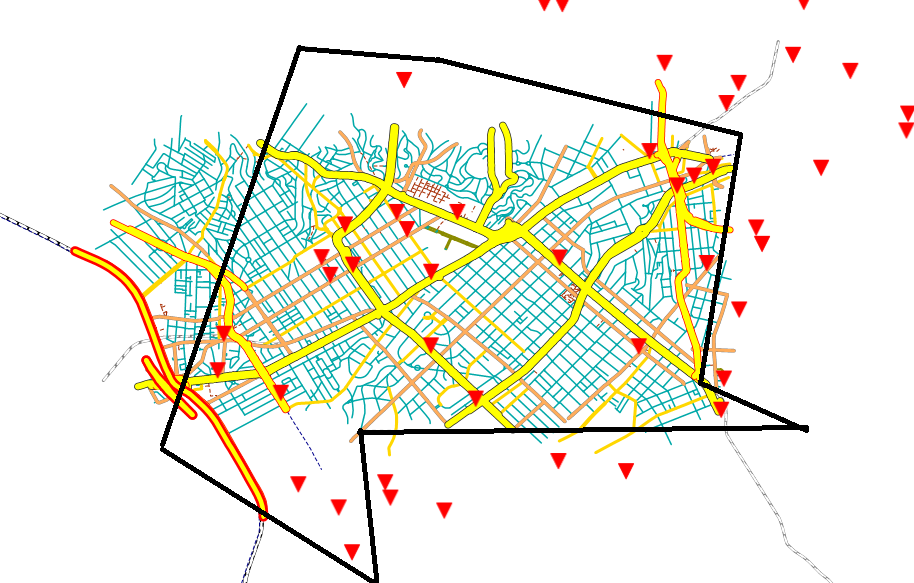 MALHA COM PONTOS DE CONTAGEM
Laboratório 11
Análise do carregamento das vias
Análise de demanda
Rede Construída
Matriz Origem/Destino
VISUM
DIVISÃO DAS VIAGENS EM ZONAS
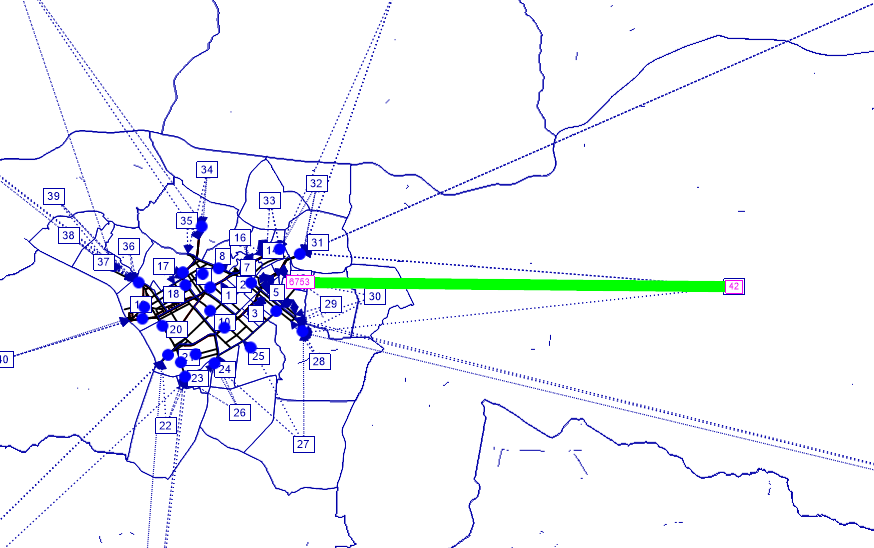 REPRESENTAÇÃO VISUAL DAS ZONAS E DAS VIAGENS
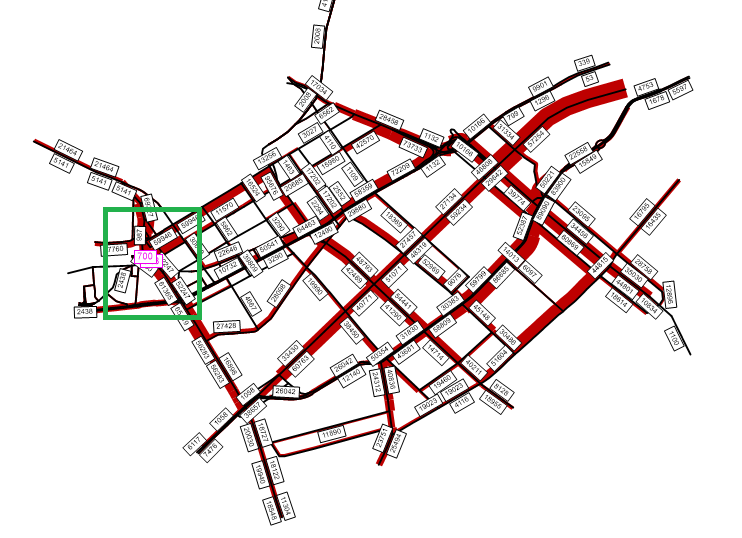 REPRESENTAÇÃO VISUAL DO CARREGAMENTO DAS VIAS
Laboratório 12
Avaliação de estratégias de ITS
Gerenciamento de cenários
Rede Construída
VISUM
DIFERENTES CENÁRIOS
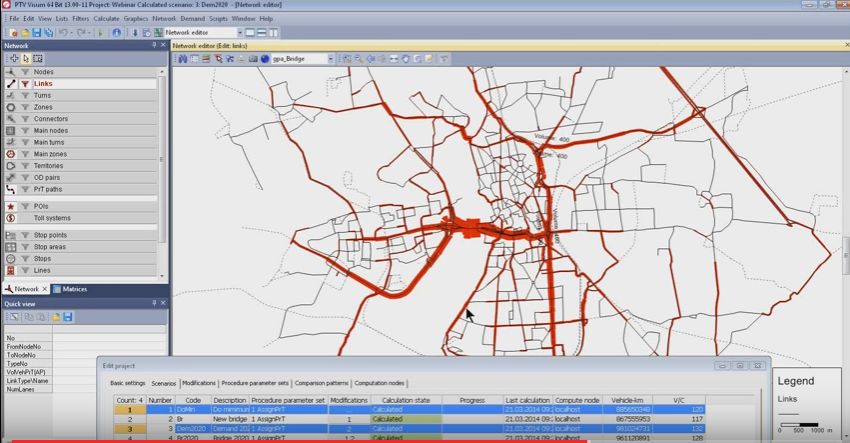 CRIAÇÃO DE CENÁRIOS POSSÍVEIS E COMPARAÇÃO QUANTO À SUA EFICIÊNCIA
Projeto Temático
Aplicação do conteúdo+prática
Autonomia dos alunos
1ª fase: Contextualização e proposta de soluções
2ªfase: Aplicação e avaliação de ITS
[Speaker Notes: -Tratam-se de softwares livres\licença estudantil  permitem o trabalho e o desenvolvimento dos próprios alunos extra-classe

-5 laboratórios sequenciais, que compõem um ESTUDO DE CASO sobre 2 grandes complexos de SP: av. consolação e Radial Leste.
Foi utilizado como base trabalhos desenvolvidos na PRÓPRIA ESCOLA: a dissertação pra obtenção de mestrado e um Trabalho de Formatura concluídos no ano passado
PERGUNTA: O QUE SÃO ESSES LABORATÓRIOS]
Conclusão
Reconhecimento dos alunos
Trabalho extra-classe
Projeto temático bem-sucedido pelos grupos
Apoio no Trabalho de Formatura